Simple present Wh questions practice 3
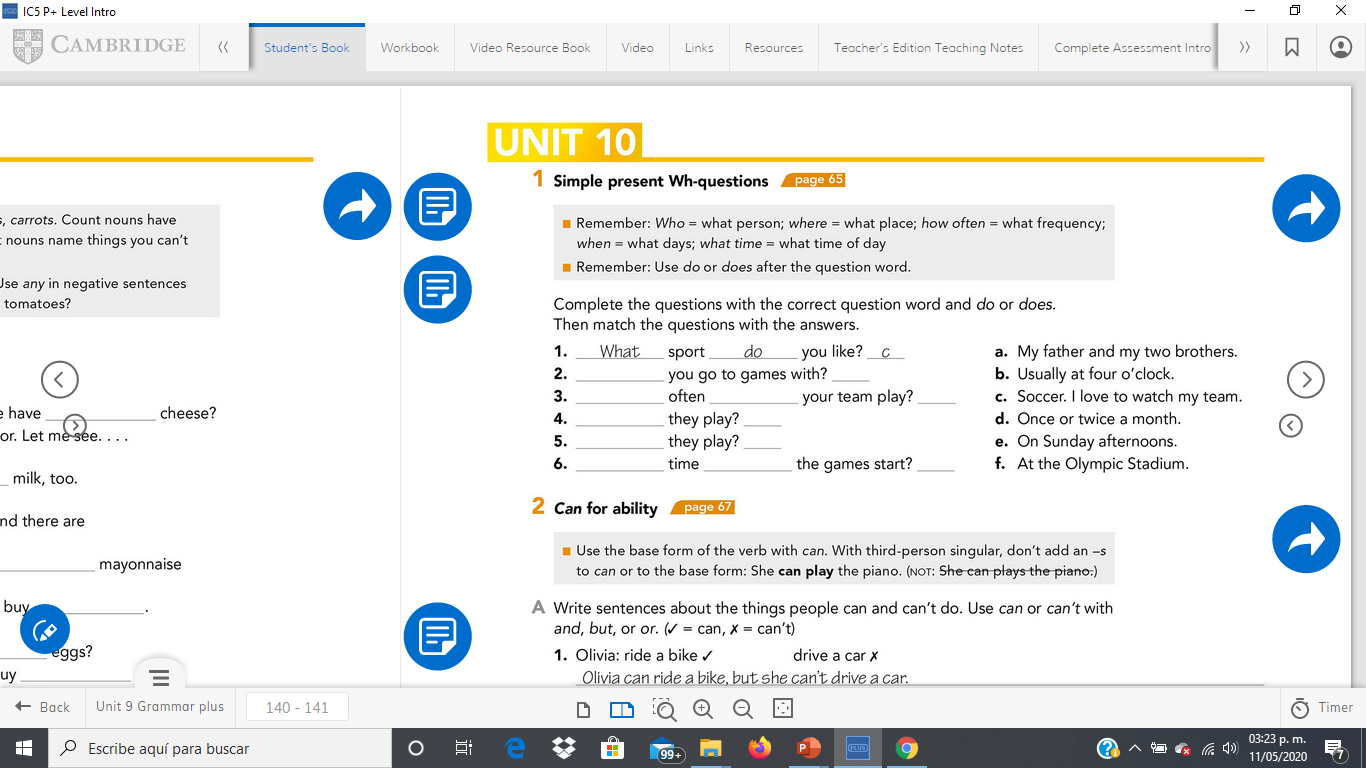 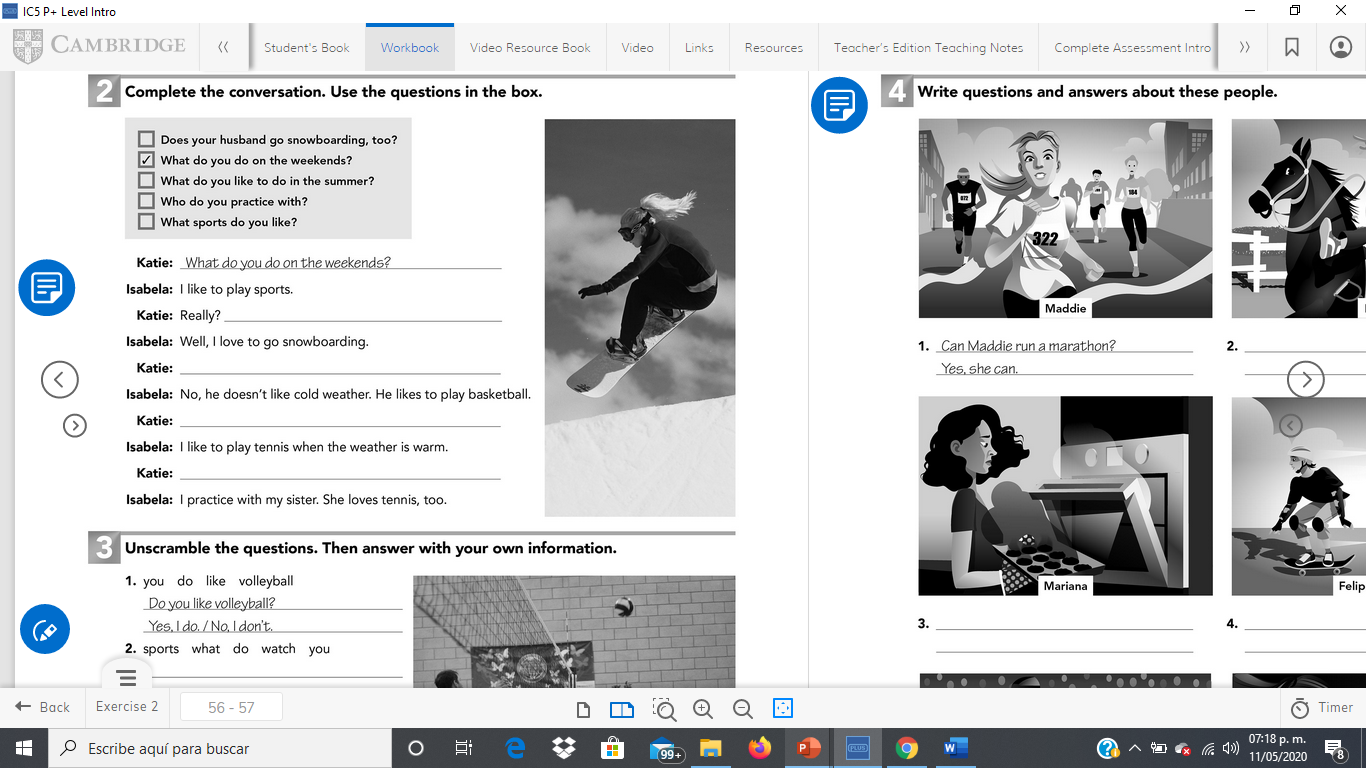 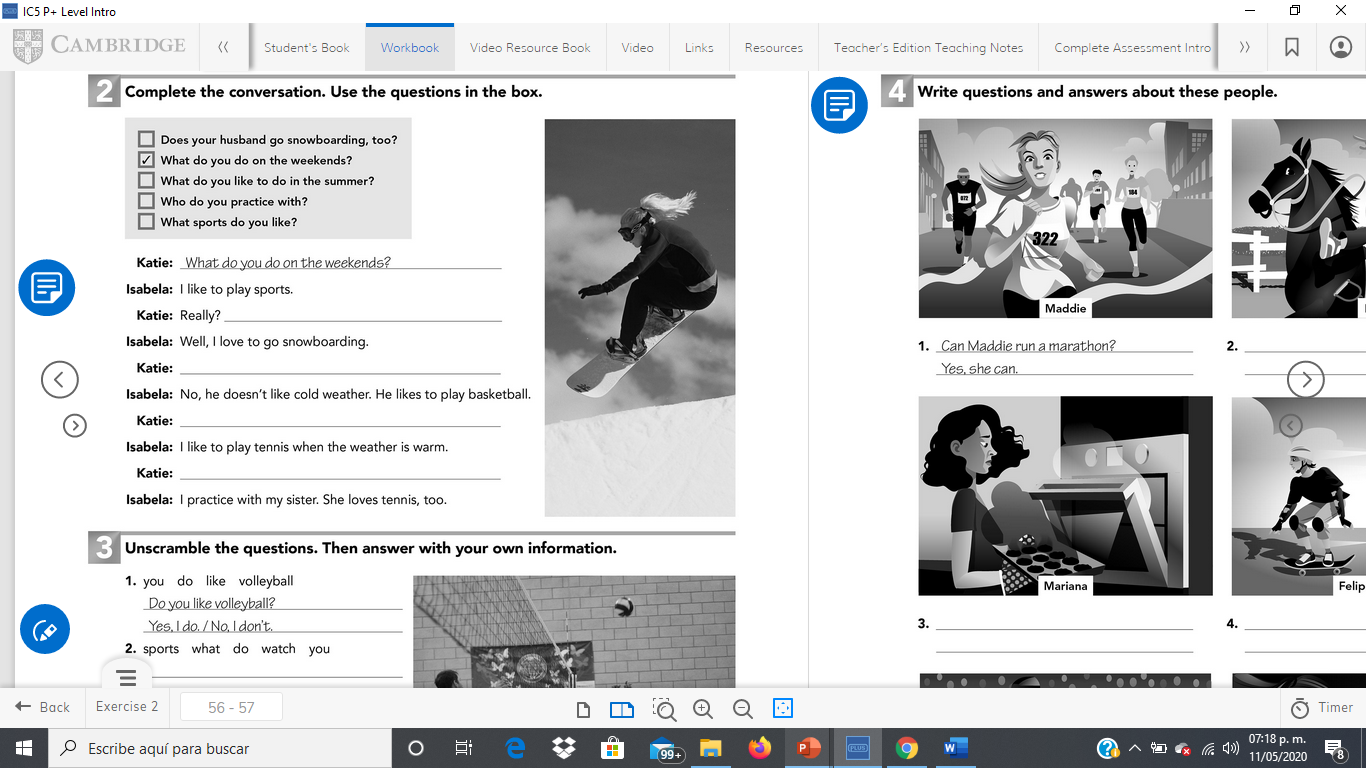 What sport do you play?
do you like cold weather?
What other sports do you like?
Does any family member do any sports?
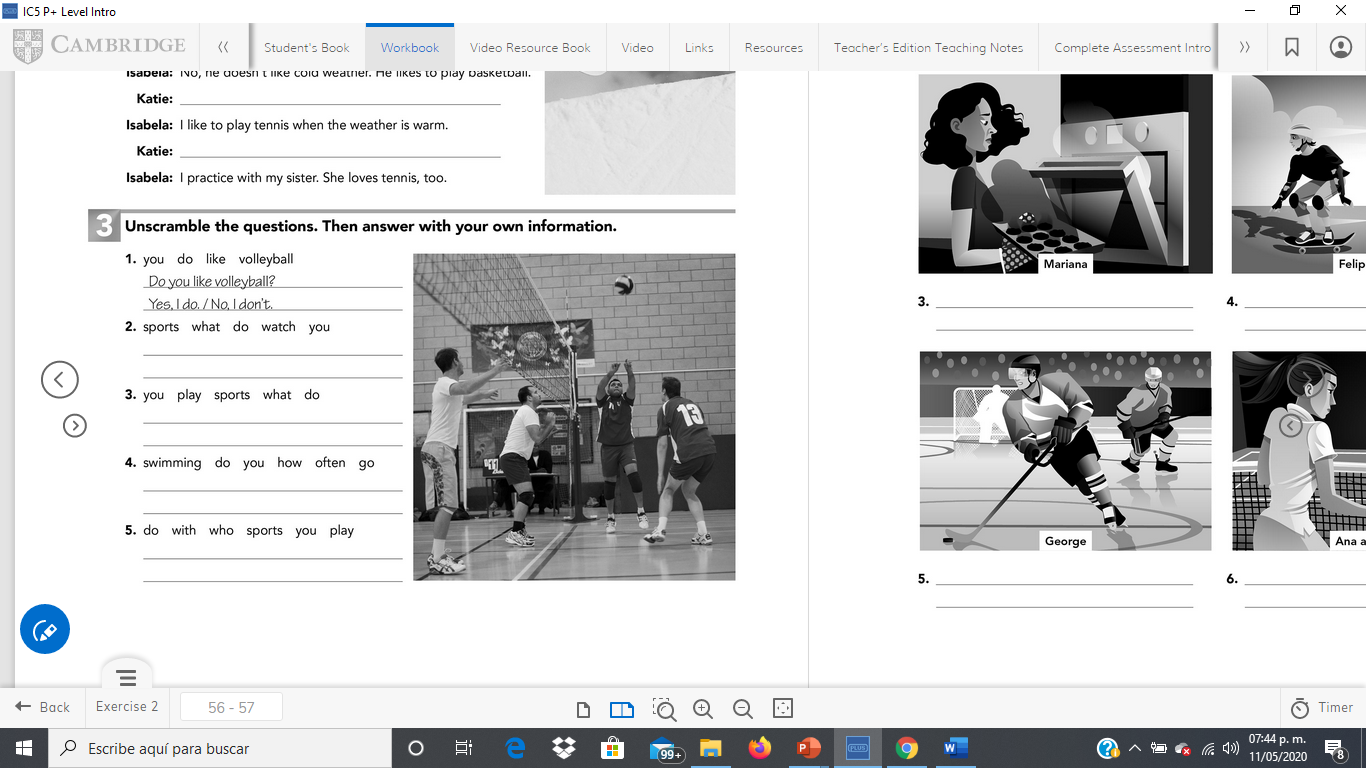 do you watch any sports?
no, i don't watch any sports / yes, i watch sports
Do you practice any sport? like which?
no, I don't like / yes, if I practice
how often do you go swimming?
no, i don't like swimming / yes, every week.
with who do you practice this sport?
not with anyone / with my brother
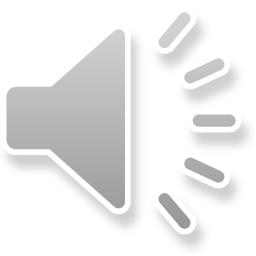 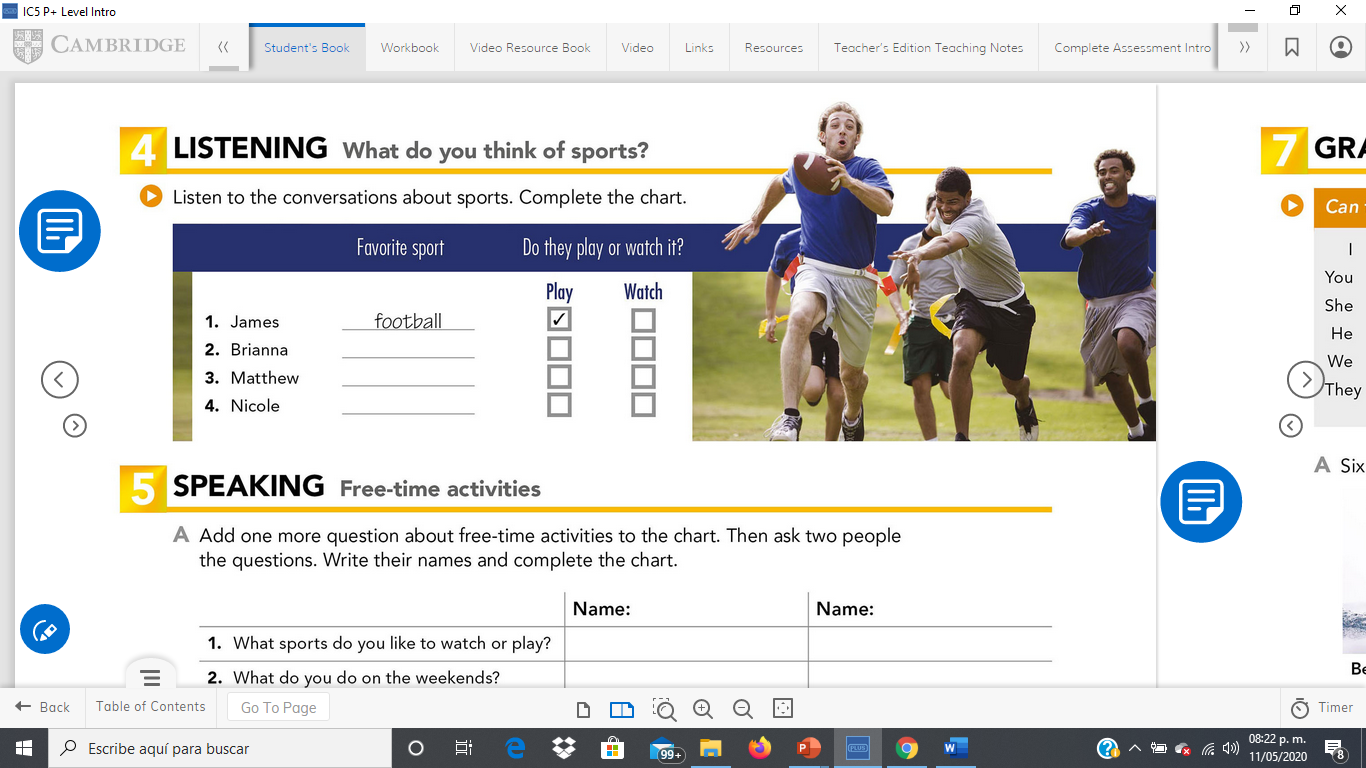 Tennis                 +
Baseball                              +
Basketball                             +
Answer the following simple present Wh questions
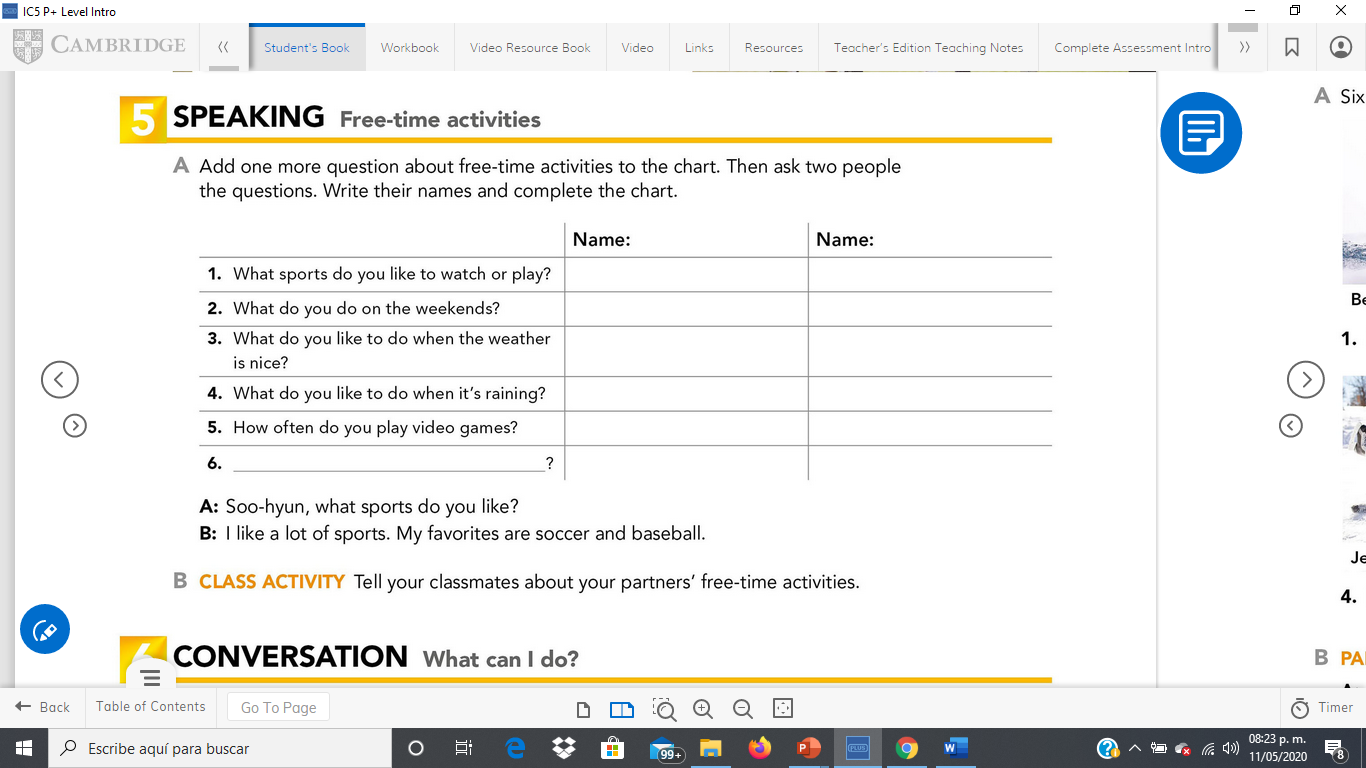 I like to watch soccer
I'm going to work
I like to go for a walk
I like to sit and watch the rain
I do not like video games